Nem mindig az a bonyolult, ami annak látszikazaz geometria feladatok megoldása egy ritkán használt eszköz segítségével
Rátz László Vándorgyűlés
2018 Győr
Fonyó Lajos
Keszthelyi Vajda János Gimnázium


A prezentációt készítette:
Fonyóné Németh Ildikó
Pólus – poláris kapcsolat
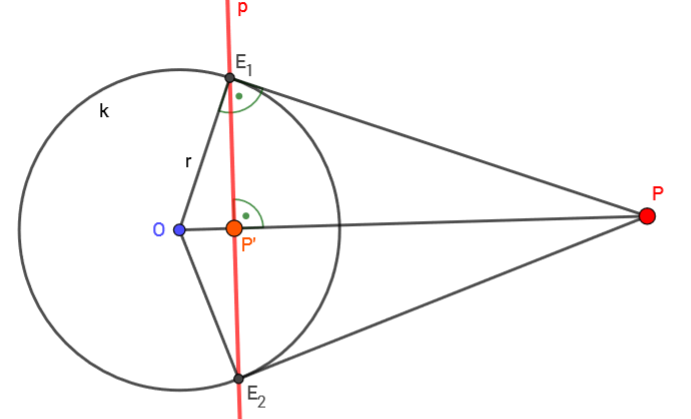 Pólus – poláris kapcsolat
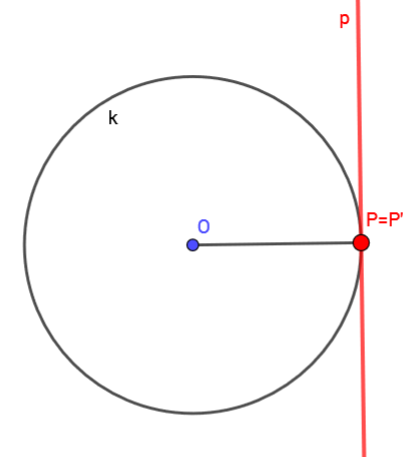 b) P rajta van a k körön






c) P a k körön belül helyezkedik el
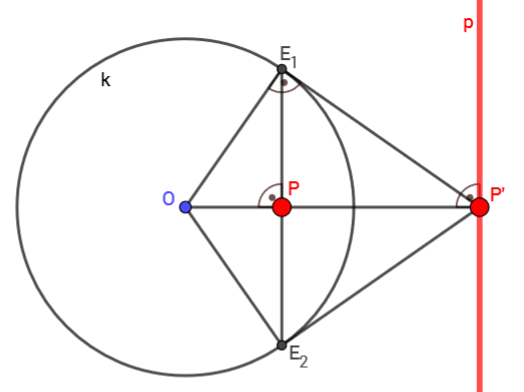 1. La Hire elmélet:
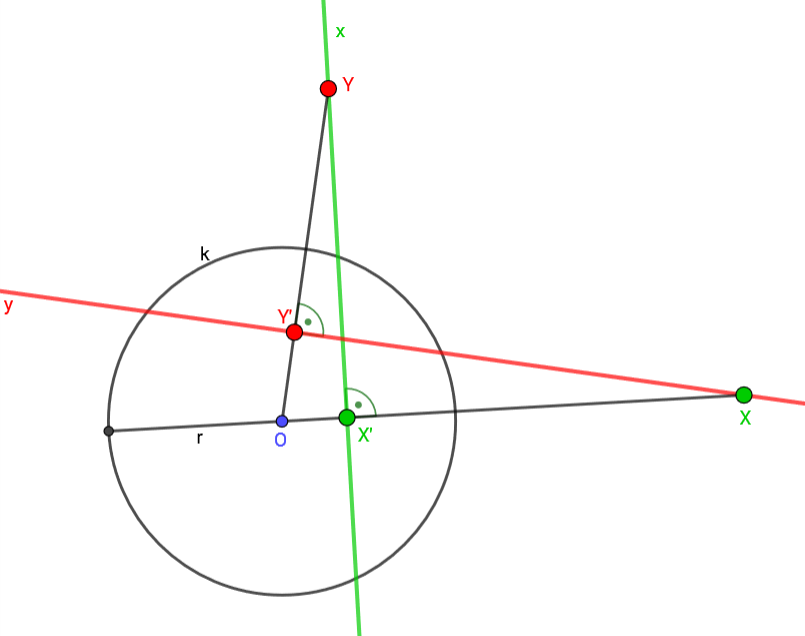 2. tétel:
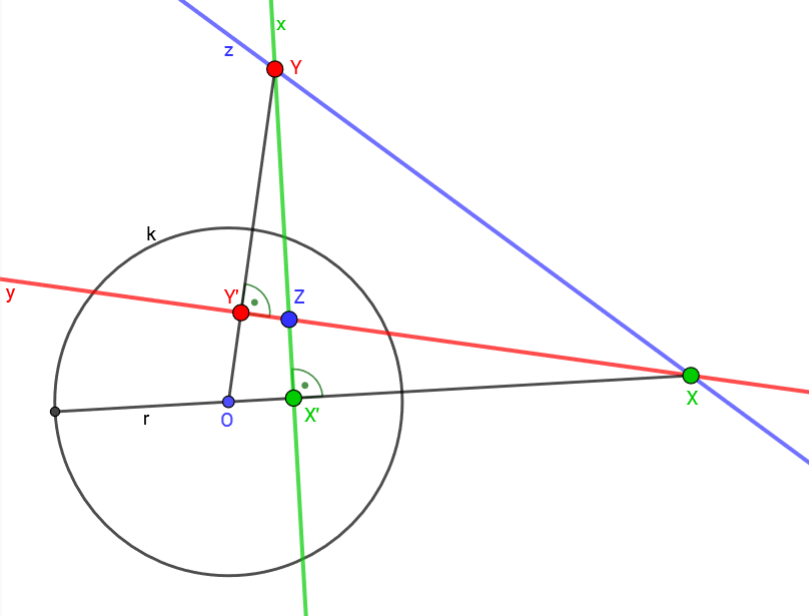 Pascal tétel speciális esete:
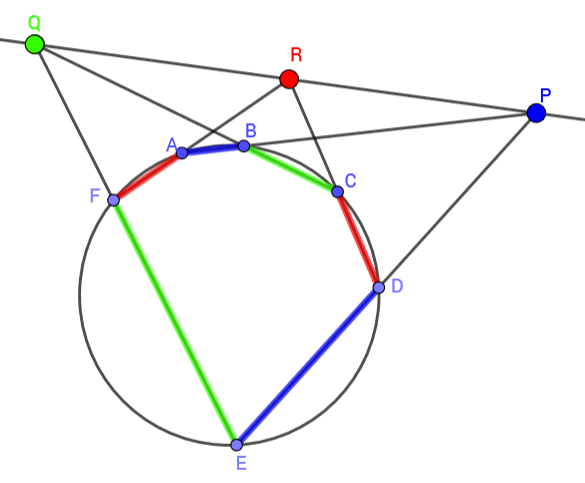 3. tétel:
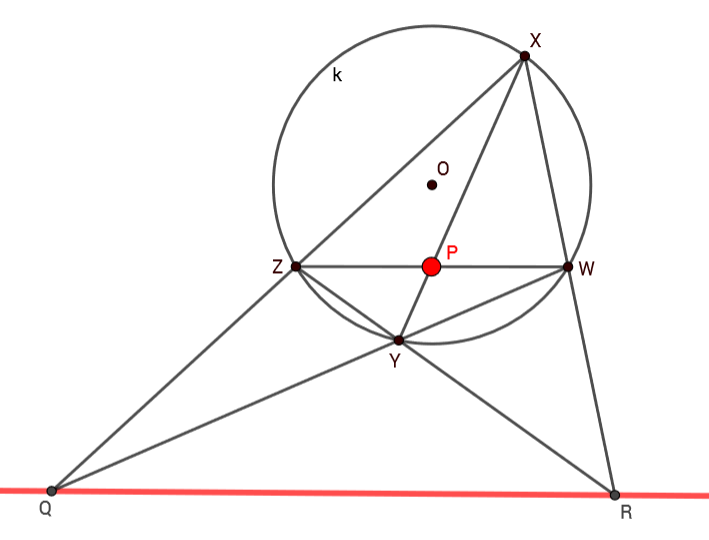 3. tétel:
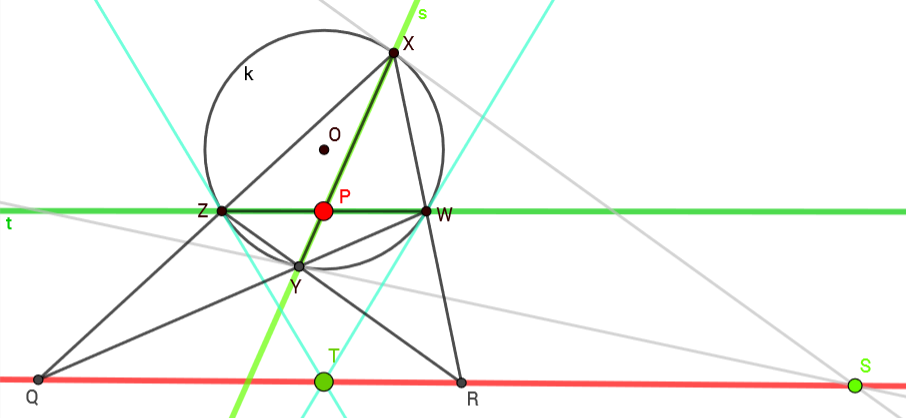 1. feladat:
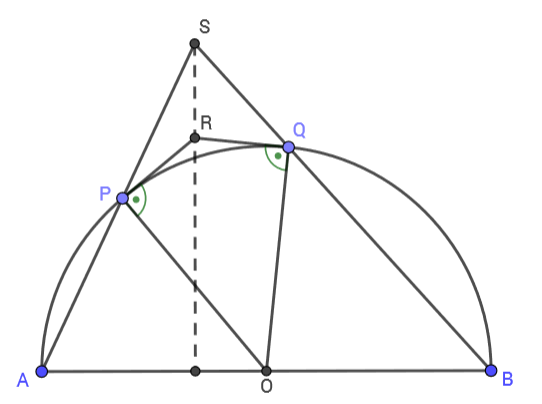 1. feladat megoldása:
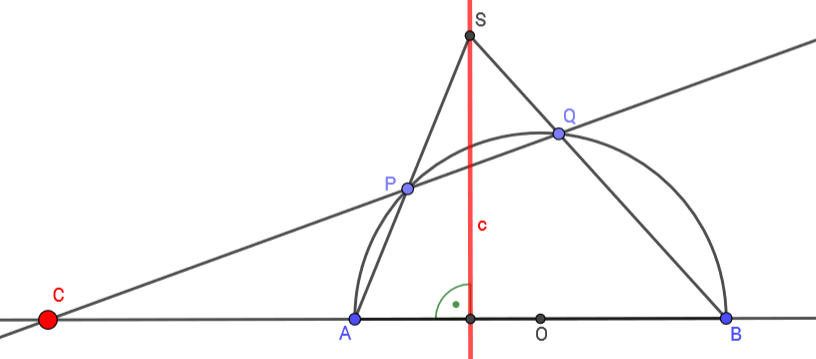 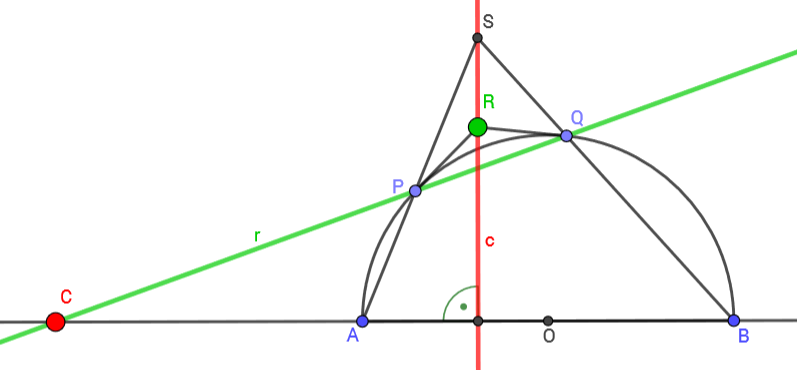 2. feladat:
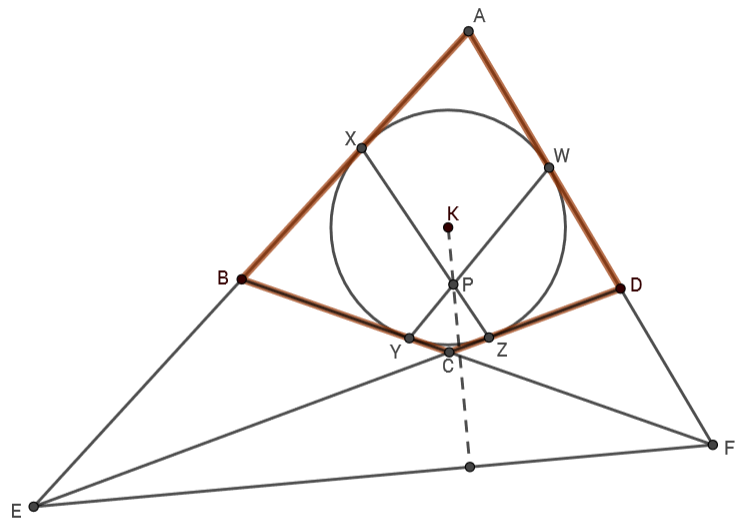 2. feladat megoldása:
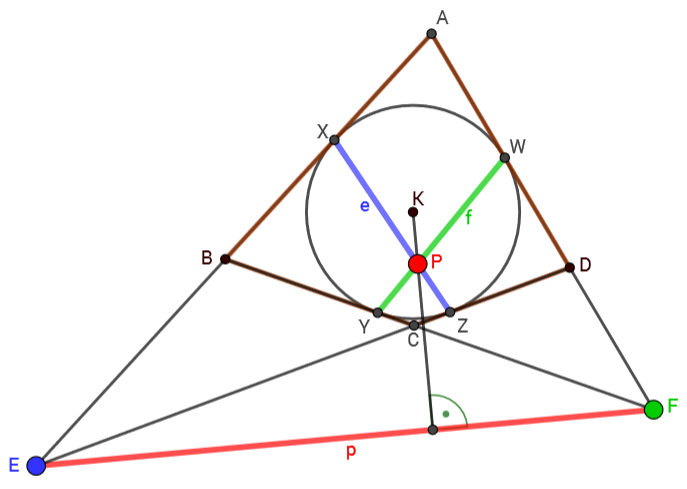 3. feladat:
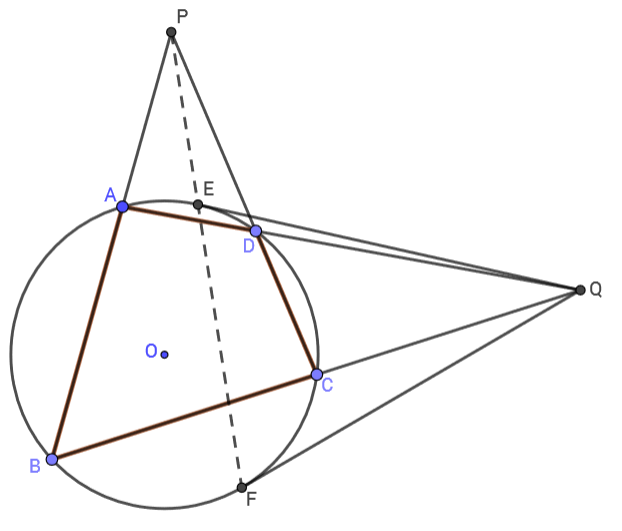 3. feladat megoldása:
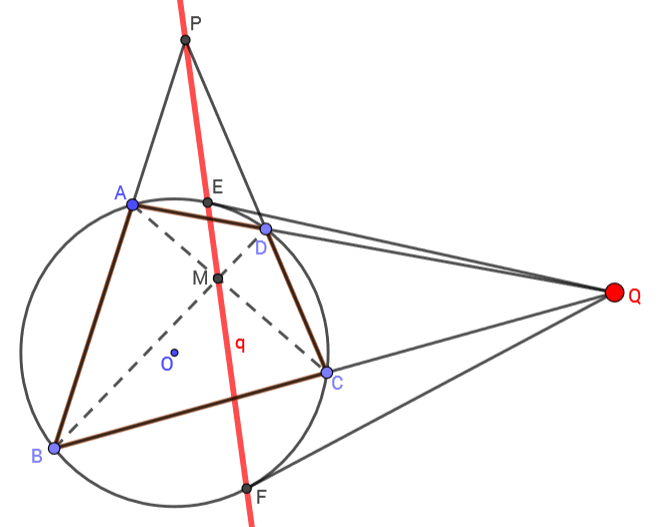 4. feladat:
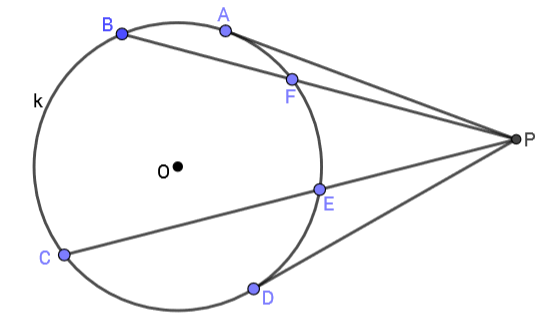 4. feladat megoldása:
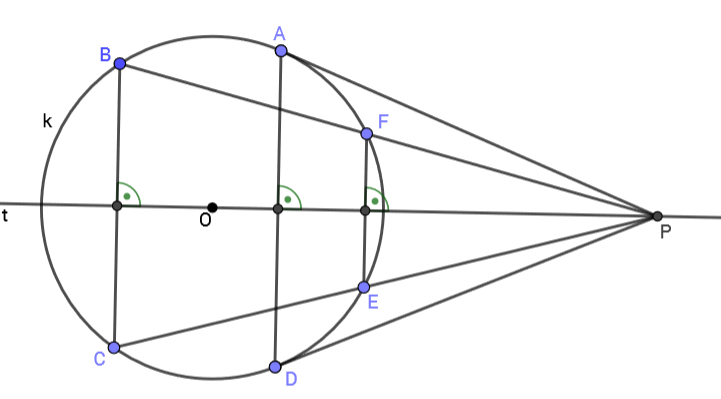 4. feladat megoldása: (folytatás)
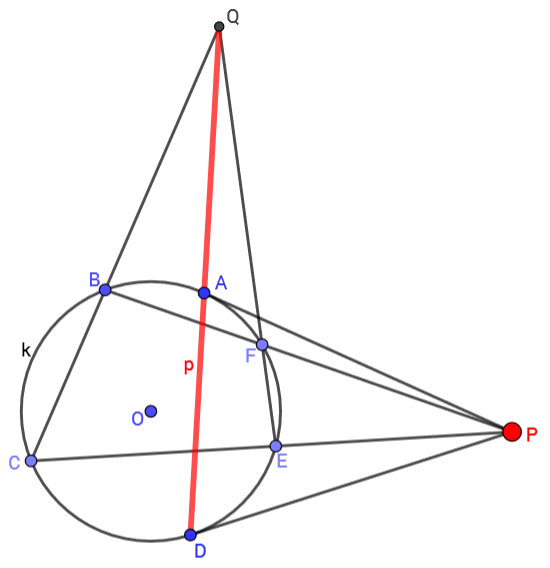 5. feladat:
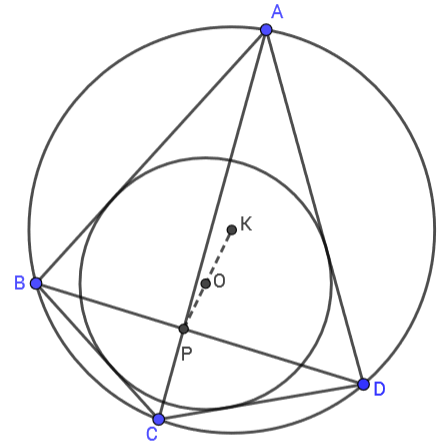 5. feladat megoldása:
a) Segédtétel:
Bicentrikus négyszögben a szemközti érintési pontokat összekötő szakaszok és az átlók egy pontban metszik egymást. (KöMaL F.2793.)
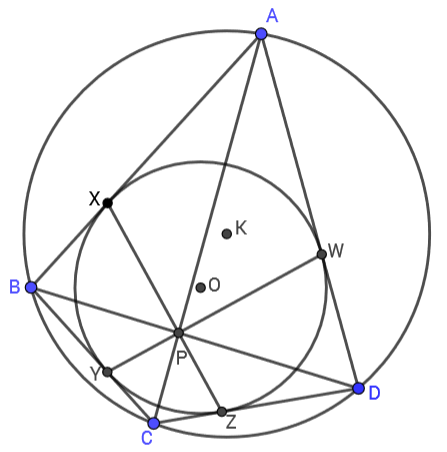 5. feladat megoldása: (folytatás)
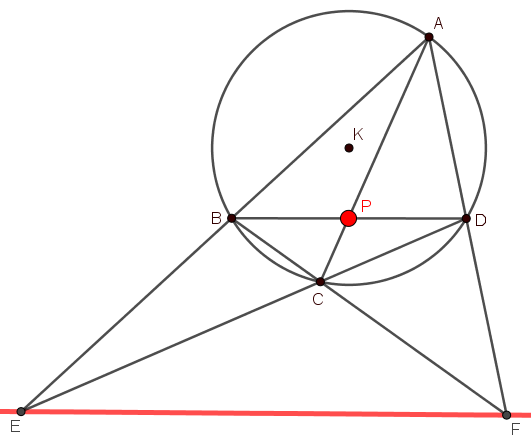 5. feladat megoldása: (folytatás)
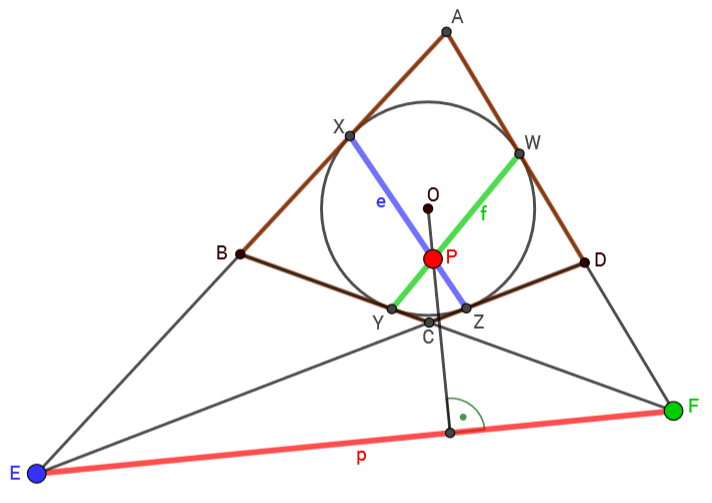 6. feladat:
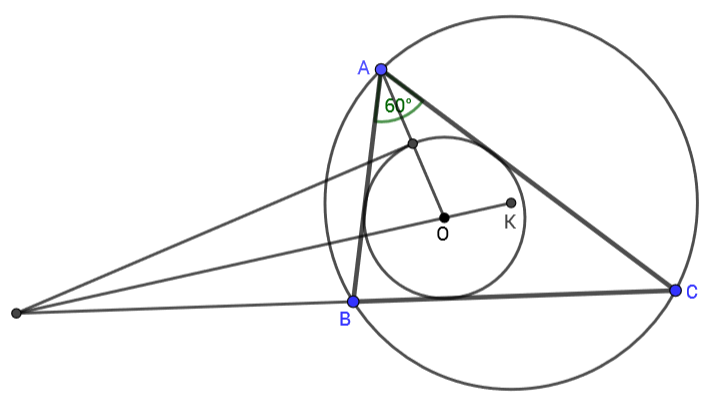 6. feladat megoldása:
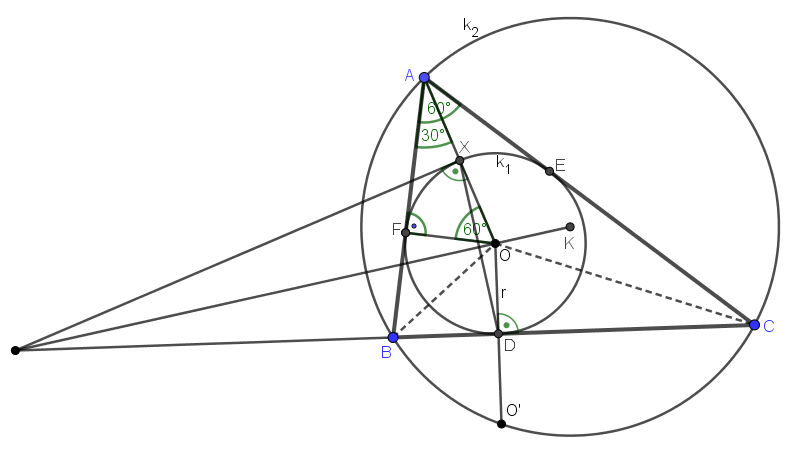 6. feladat megoldása: (folytatás)
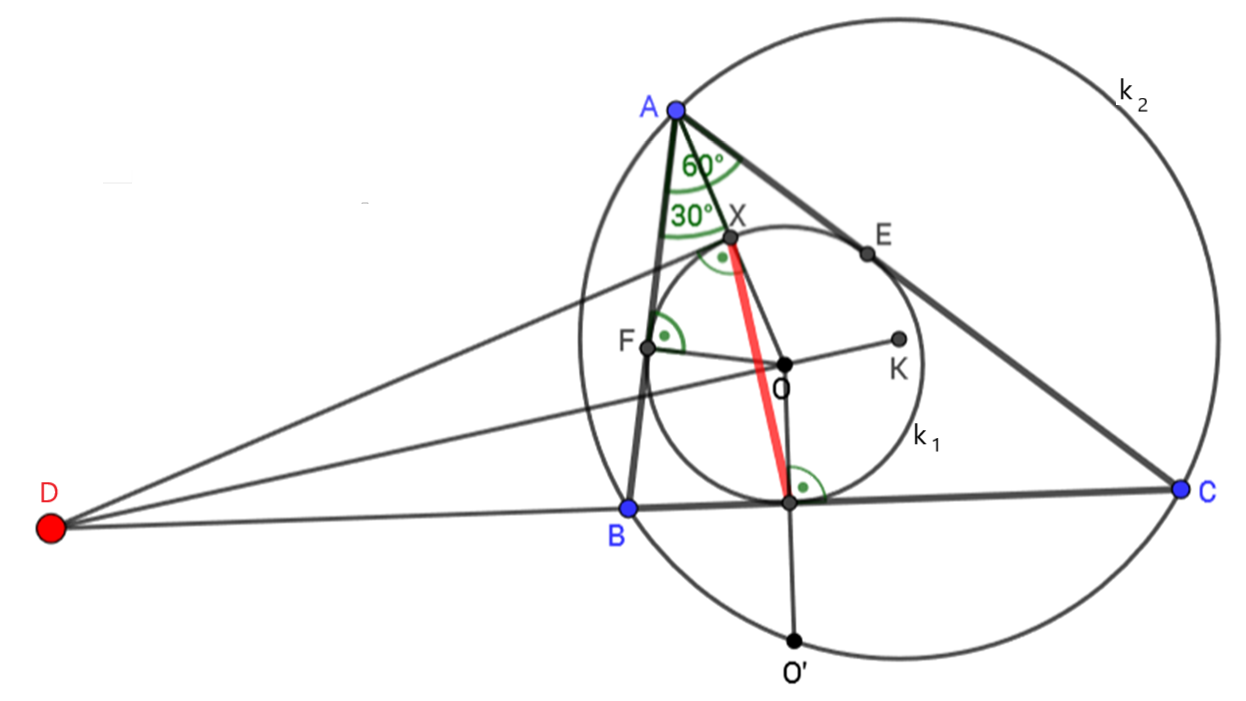 7. feladat:
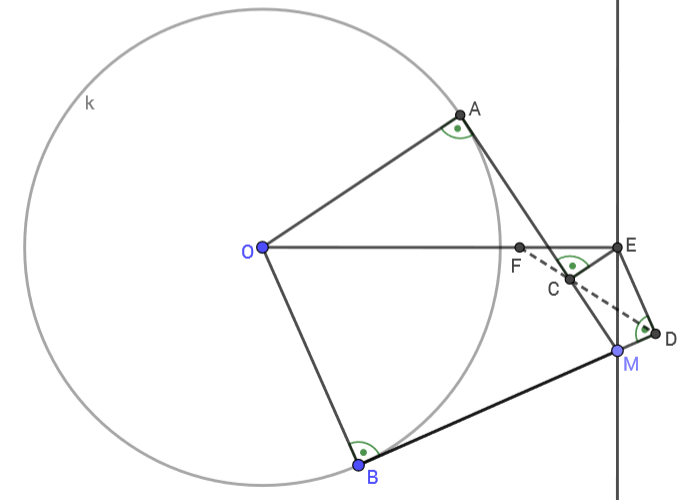 7. feladat megoldása:
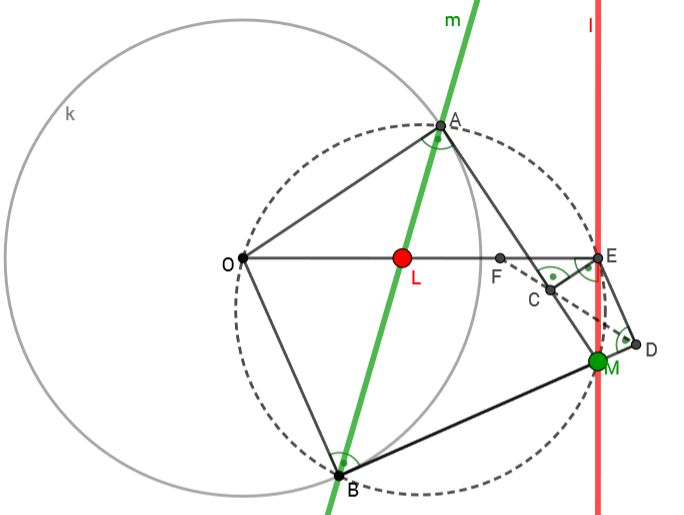 7. feladat megoldása: (folytatás)
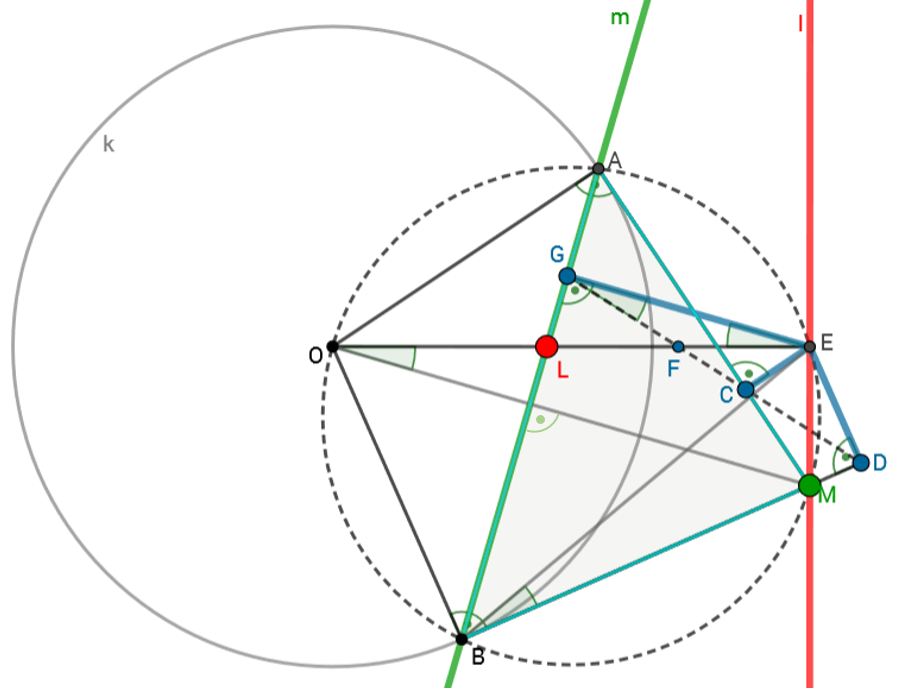 8. feladat:
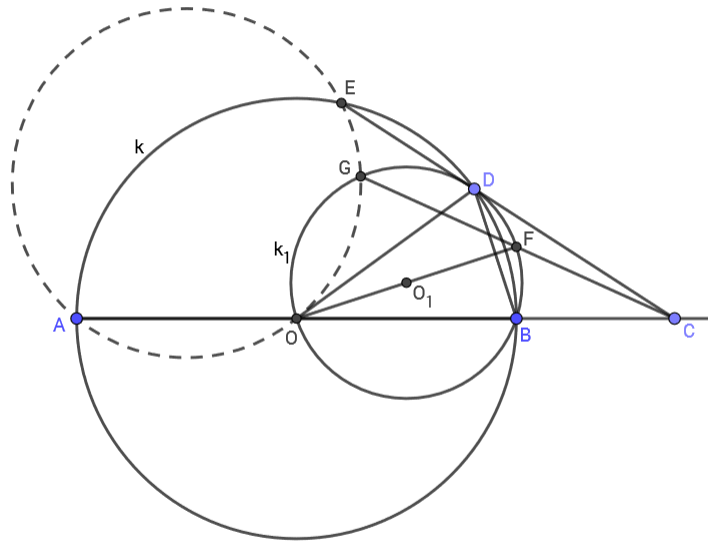 8. feladat megoldása:
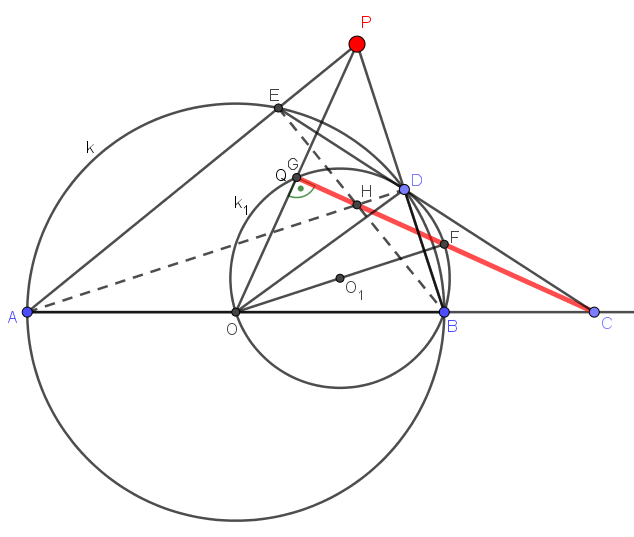 8. feladat megoldása:
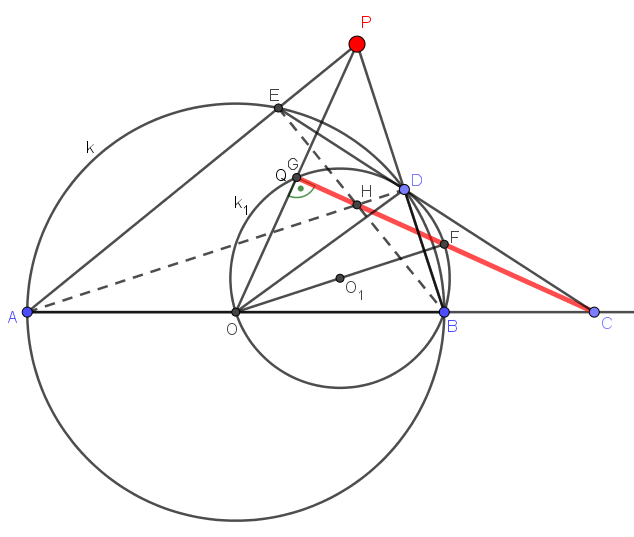 9. feladat:
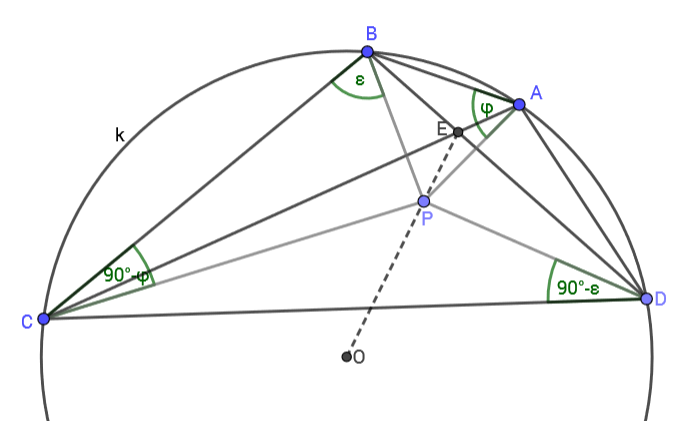 9. feladat megoldása:
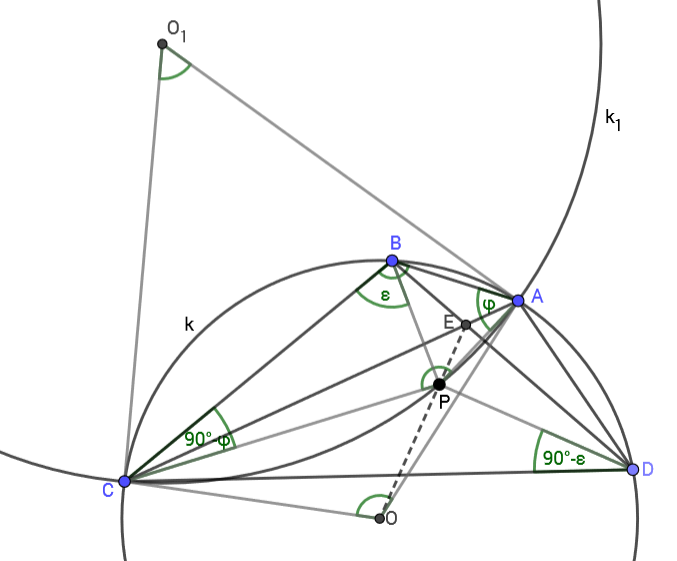 9. feladat megoldása: (folytatás)
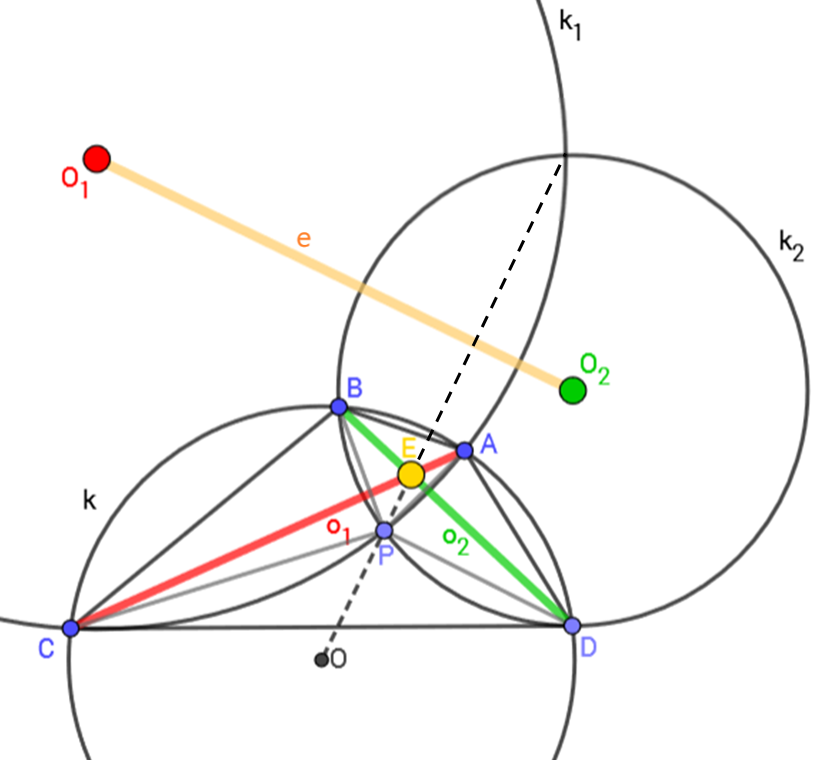 10. feladat:
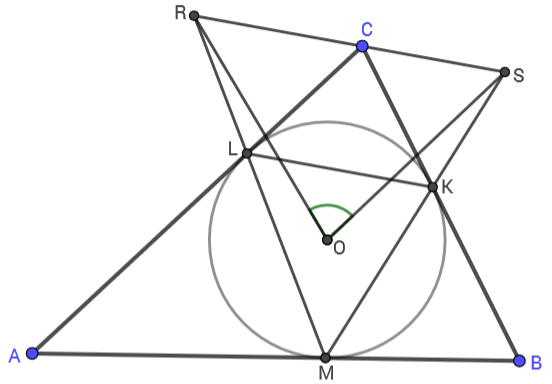 10. feladat megoldása:
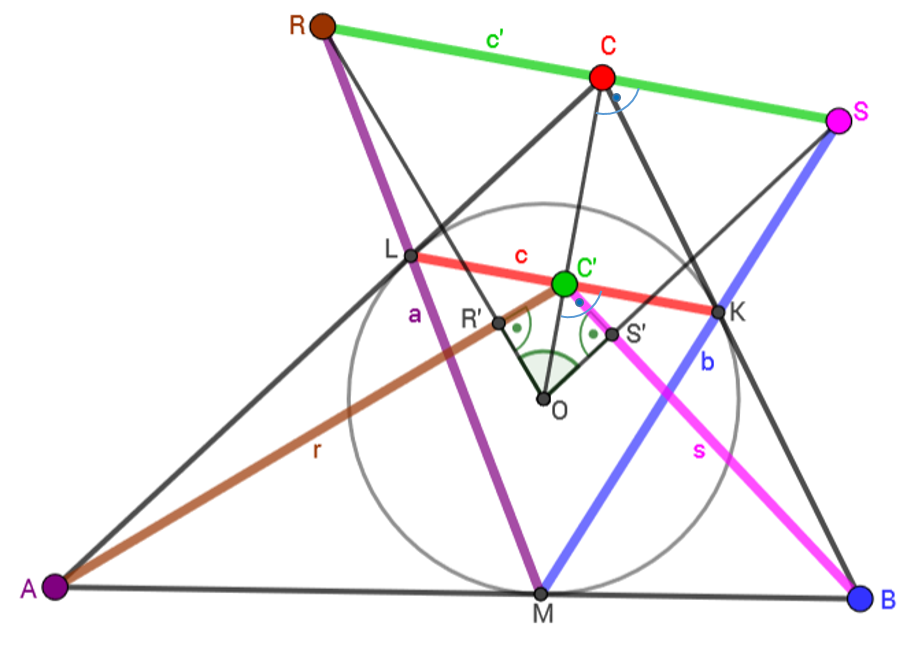 10. feladat megoldása: (folytatás)
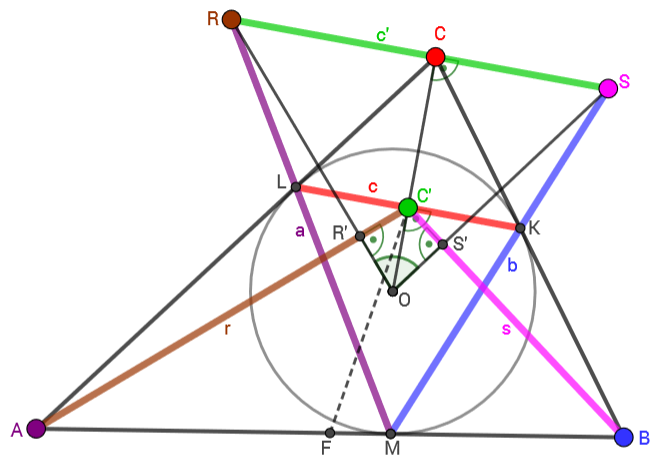 Köszönöm a figyelmet!
Fonyó Lajos
Keszthelyi Vajda János Gimnázium
fonyolajos@gmail.com